Aturan Dasar Untuk Memberi Ukuran
Garis Ukur Dan Garis Bantu
Untuk menentukan ukuran sebuah dimensi linear, ditarik garis bantu melalui batas gambar pandangan benda, dan garis ukurnya ditarik tegak lurus.

Sebuah garis ukur dengan mata panahnya menunjukkan besarnya ukuran dari suatu permukaan atau garis sejajar dengan garis ukur.

Garis bantu dan garis ukur ditarik dengan garis tipis

Garis bantu ditarik melebihi kira-kira 2 mm dari garis ukur
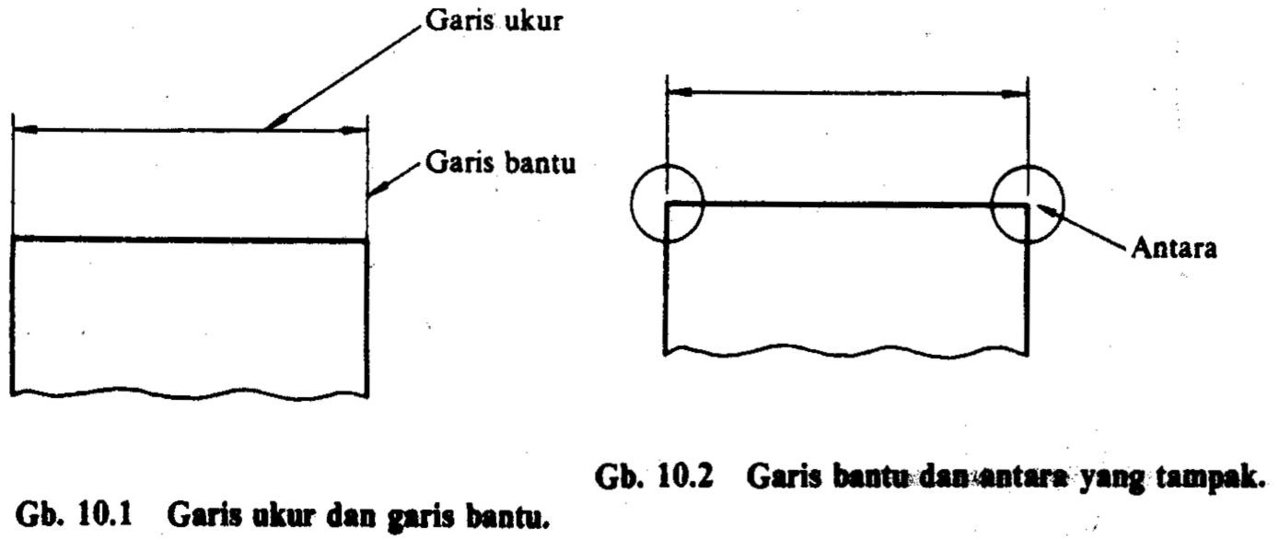 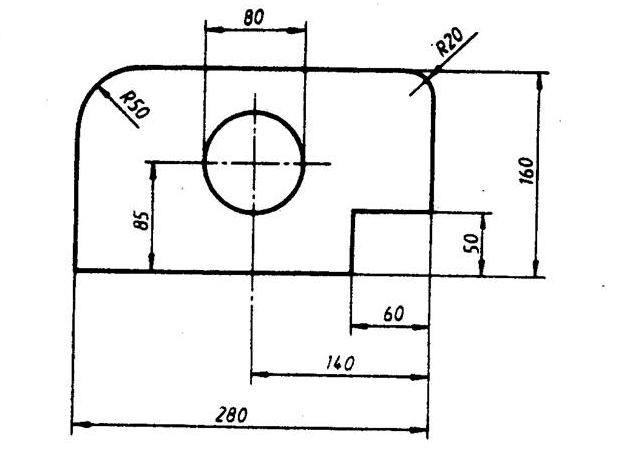 Tinggi dan Arah Angka Ukur
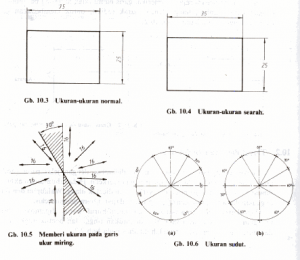 Ujung Dan Pangkal Garis Ukur
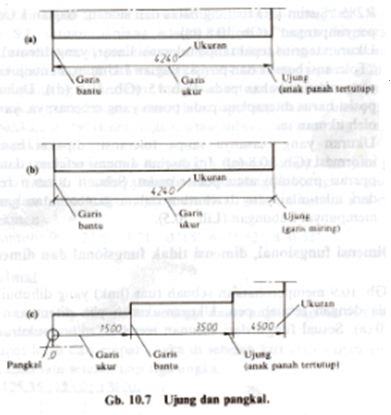 Ukuran Dan Toleransinya
Angka ukuran yang menunjukkan ukuran benda pada umumnya tidak dapat dipenuhi dengan tepat. Batas-batas ketidaktepatan ini harus dinyatakan dalam gambar juga.
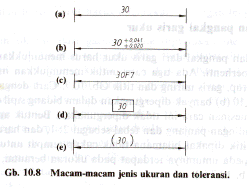 Cara-cara  Memberi Ukuran
Memberi ukuran dimensi linear
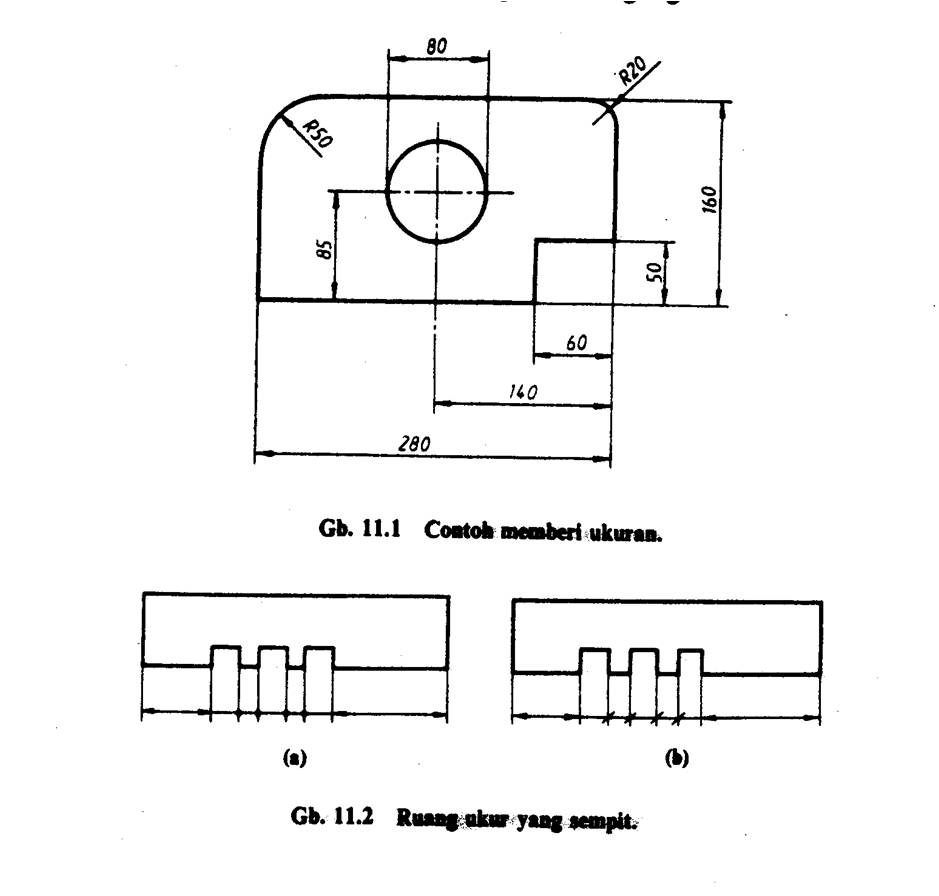 Ruang antara garis bantu terlalu sempit, anak panah diganti dengan titik
Memberi ukuran bagian yang harus dikerjakan secara khusus
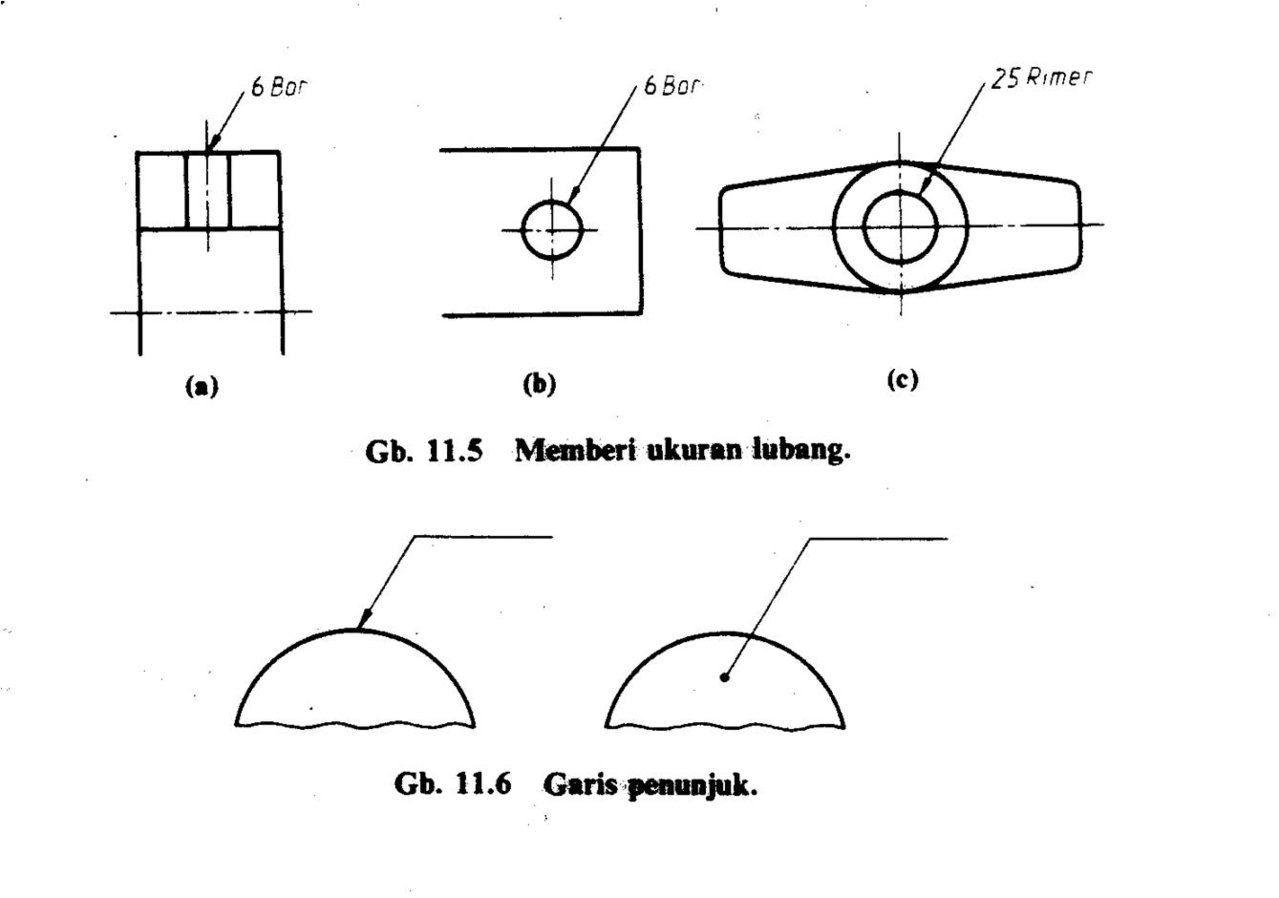 Garis penunjuk ditarik miring 60o
Angka-Angka Ukur
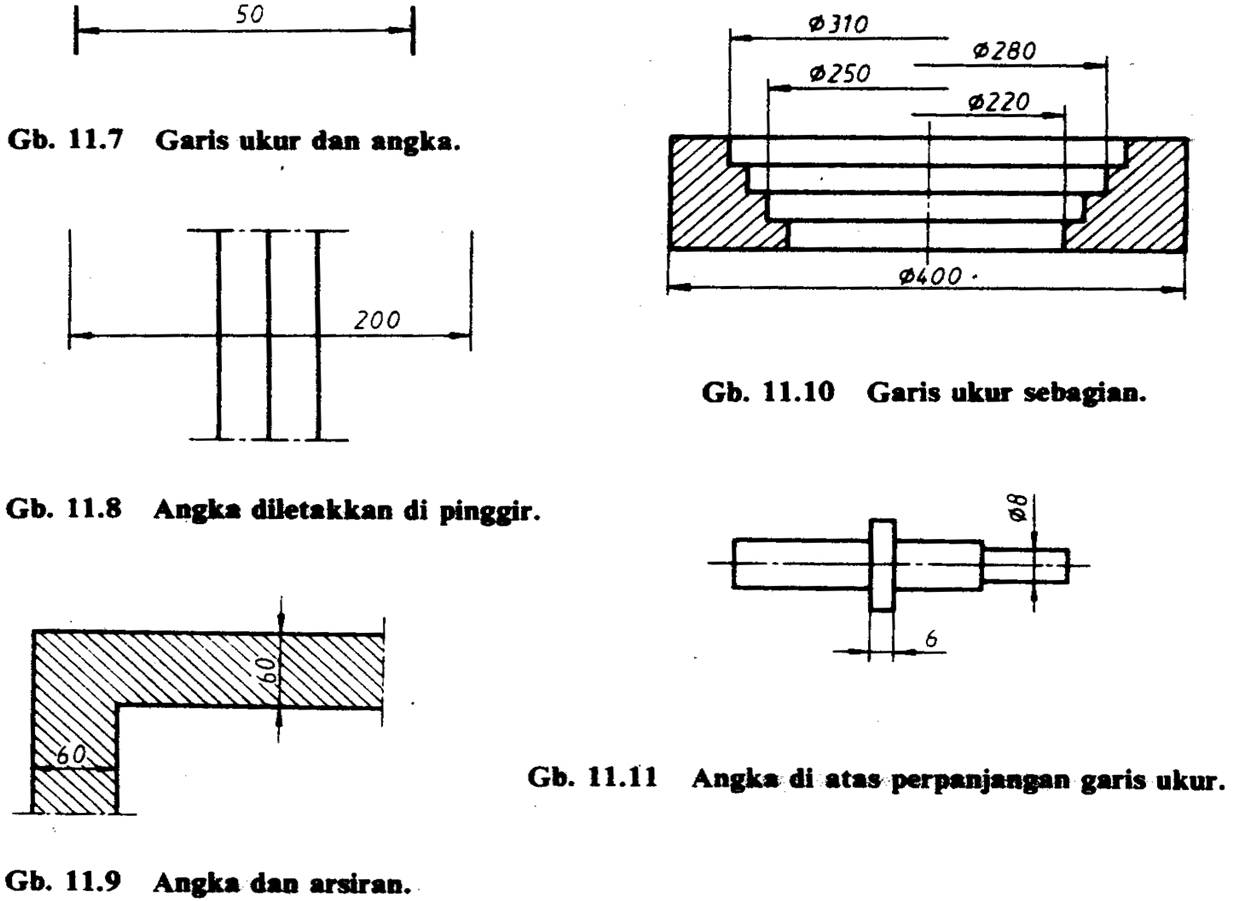 Memberi Ukuran Tali Busur, Sudut
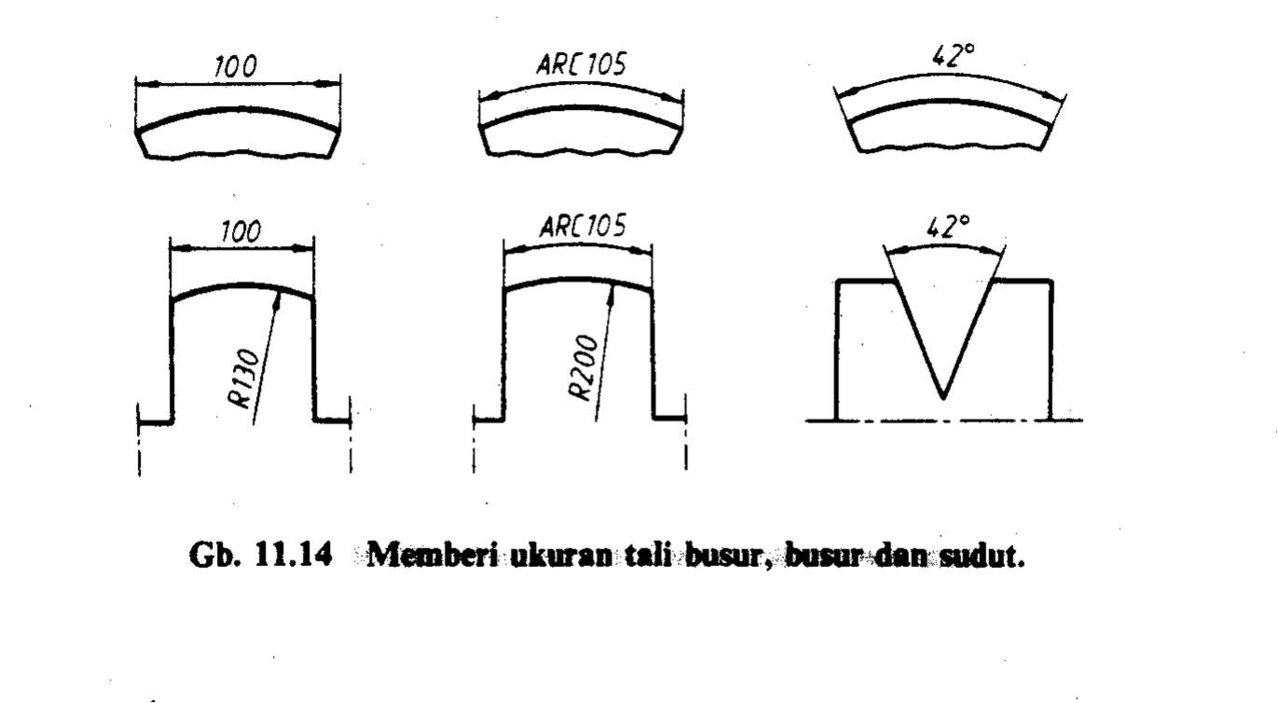 Huruf Dan Lambang Pada Angka Ukur
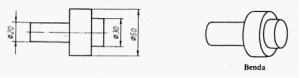 Lambang diameter : Ф
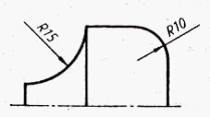 Lambang jari-jari : R
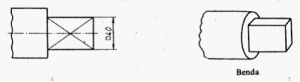 Lambang bujur sangkar :
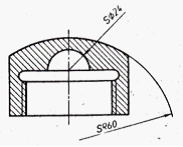 Lambang bola : SФ atau SR
Huruf Dan Lambang Pada Angka Ukur
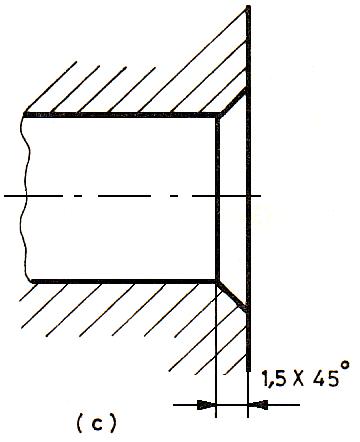 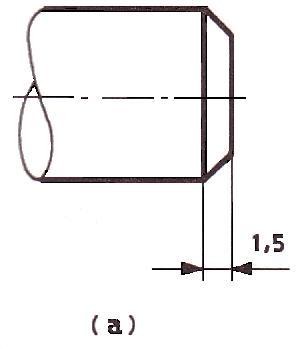 Menunjukkan bagian ujung benda yang dipotong
 Lambang kemiringan (chamfer) X x  45o
dimana X adalah ukuran dalamnya pemotongan
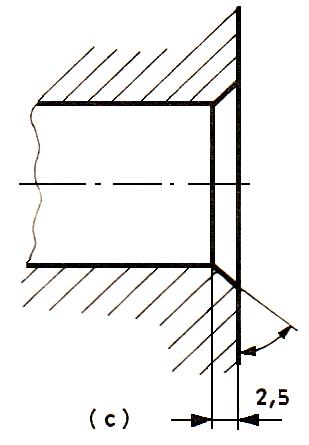 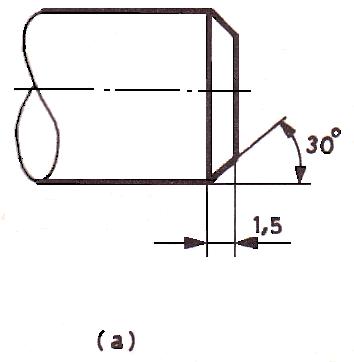 Lambang kemiringan (chamfer) dengan sudut tidak sama dengan 45o
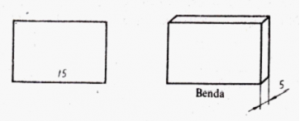 Lambang tebal  : t
Dasar-Dasar Umum Memberi Ukuran
Ukuran harus ditempatkan pada pandangan atau potongan yang memberikan bentuk benda kerja yang paling jelas
Ukuran harus ditempatkan sebanyak meungkin pada pandangan depan
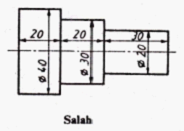 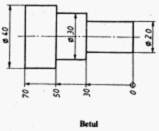 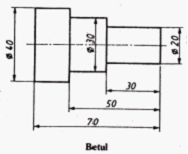 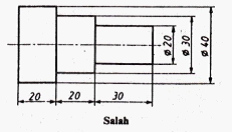 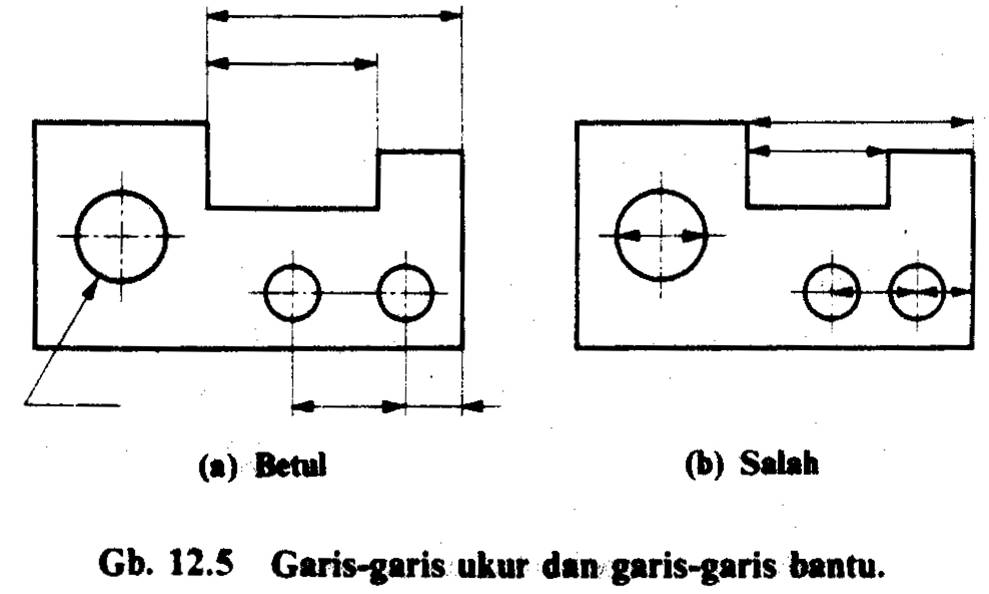 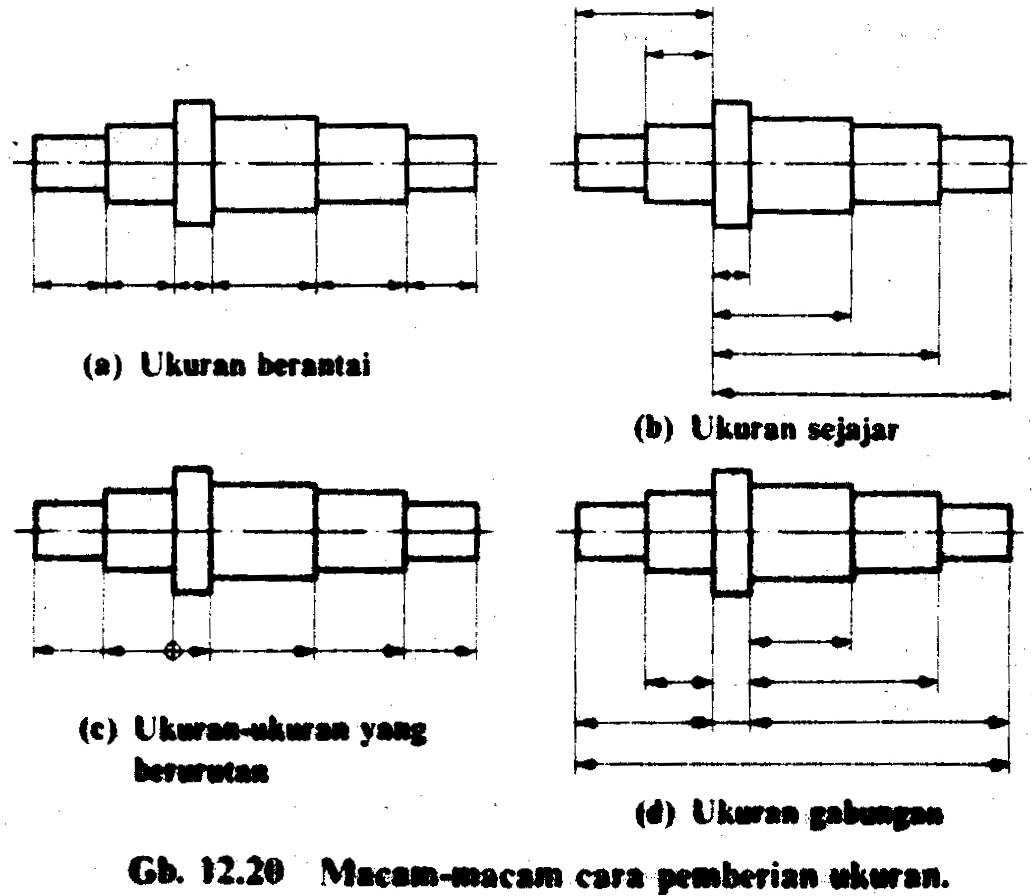 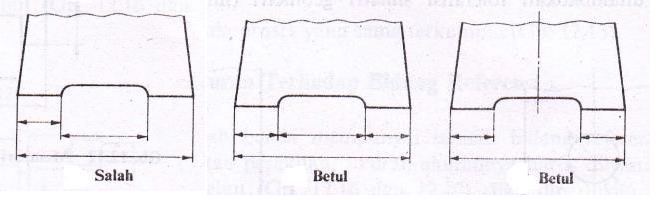 Ukuran-ukuran segaris
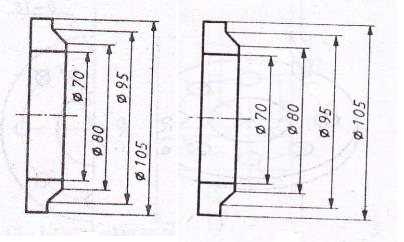 Garis ukur sejajar untuk diameter